Levers
Simple Machines
Levers are used to help lift heavy objects
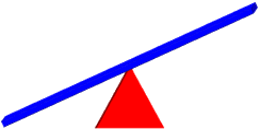 What is a lever?
Click h`ere to load video 
on YouTube
Click here to load video 
on mocomi.com
What is a lever?
Lever: a simple machine that is used to change the direction of force needed to move an object over a fulcrum (pivot point)
The different kinds of levers depend on where the fulcrum is located
They work by using a strong beam that pivots at a point called the fulcrum
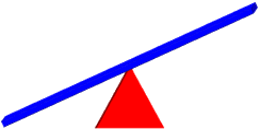 beam
fulcrum
The beam spreads the weight of the object across a longer distance
The fulcrum is where the beam pivots, creating leverage, making it easier to lift objects on other side
load
force
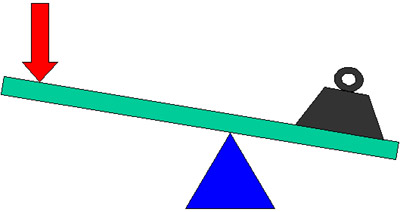 beam
fulcrum
What are some examples of levers you might see in your daily lives?
What are some examples of levers you might see in your daily lives?
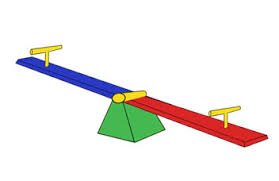 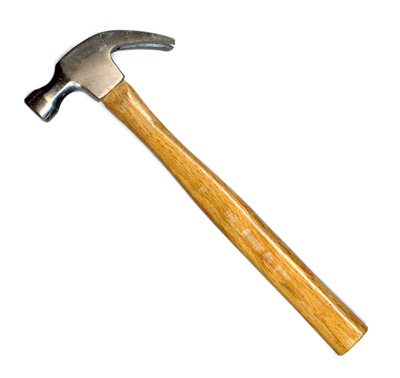 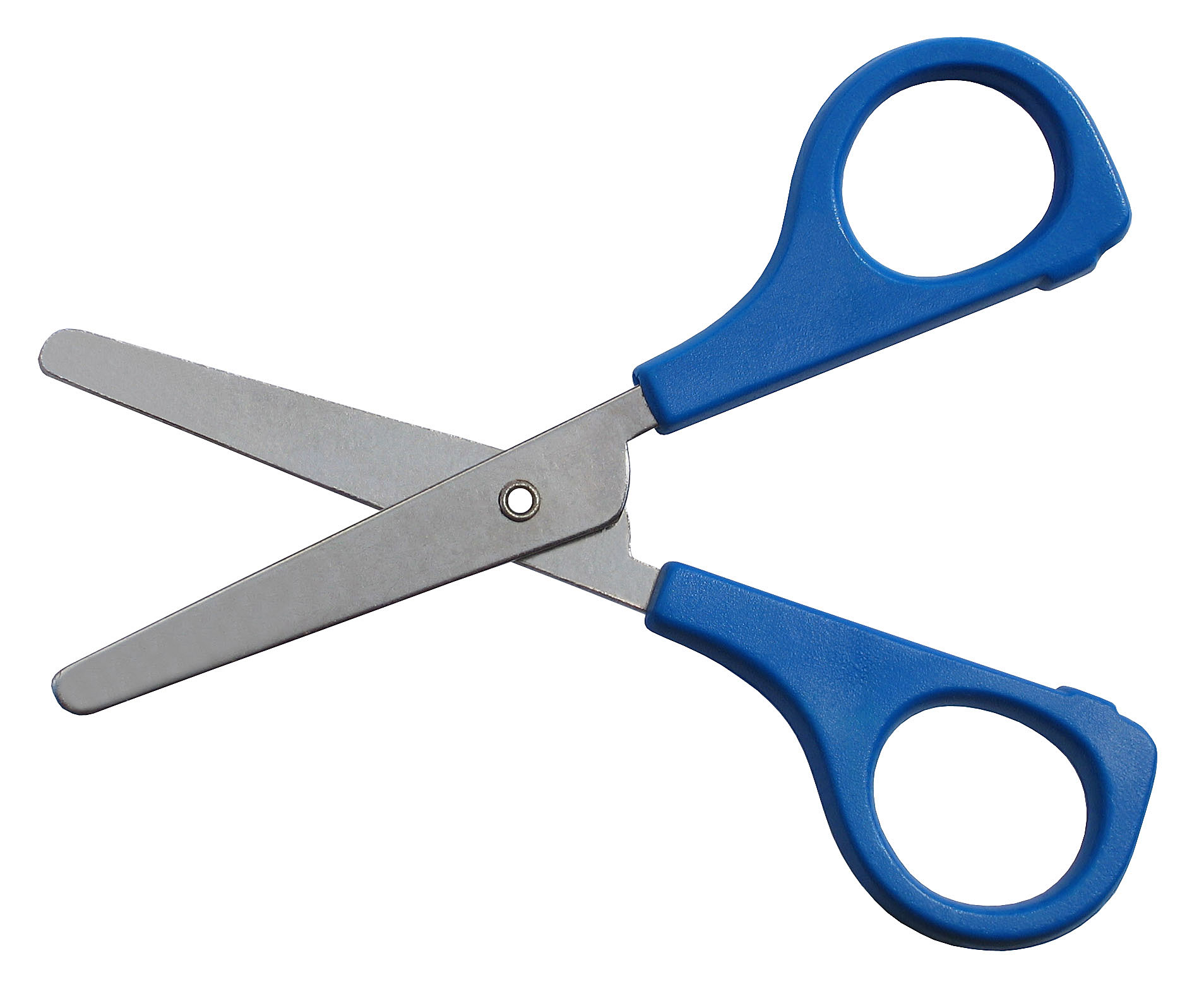 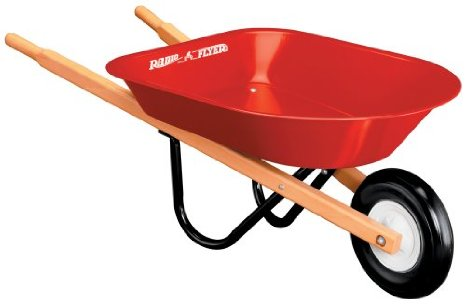 Levers are used when objects are too heavy to pick up by hand



Using a lever allows you to change the direction you apply force to move an object over a pivot point
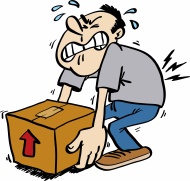 Instead of trying to lift an object from the side, a lever will allow you to lift it across a beam

This allows you to lift the object up with more strength because you can get all of your weight behind it!

The longer the beam, 
	the greater the mechanical 
	advantage!
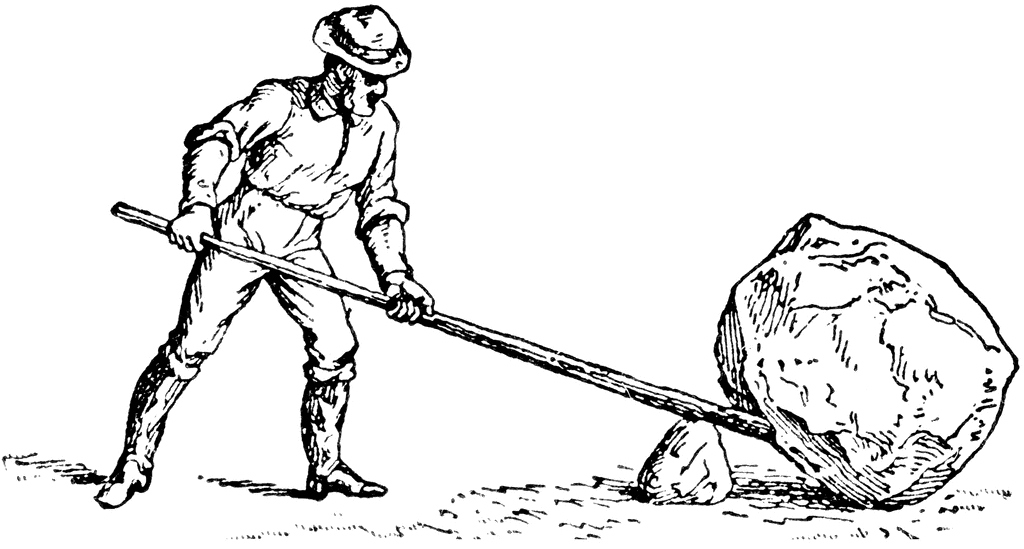 Types of Levers
First Class Lever: the fulcrum is located in between the effort and load

Second Class Lever: the load is located in between the effort and fulcrum

Third Class Lever: the effort is located in between the fulcrum and load
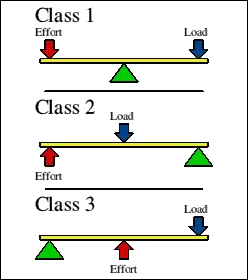 Types of Lever: First Class
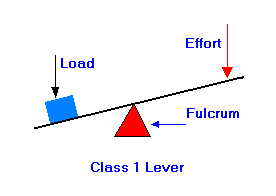 example
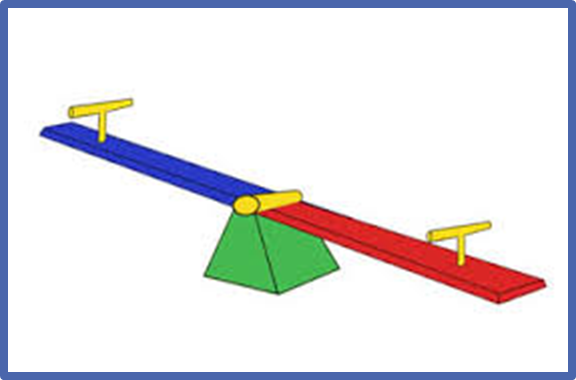 Types of Lever: Second Class
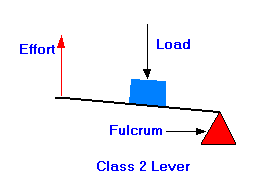 example
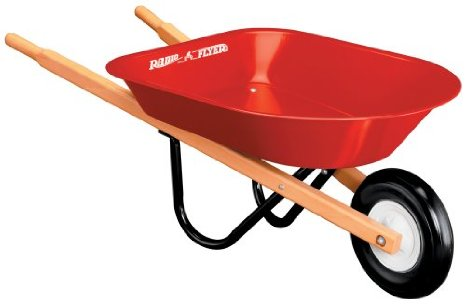 Types of Lever: Third Class
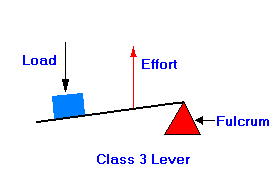 example
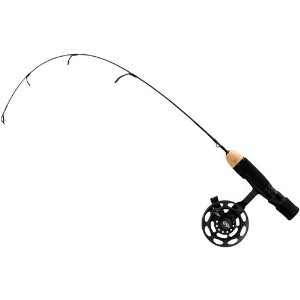 Let’s try it!
Use different types of levers to lift different weights!
Write down your observations